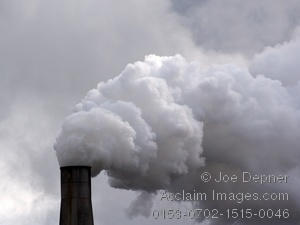 Environmentally degraded landscapes and environmentally inspired artworks
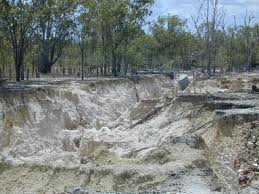 EROSION
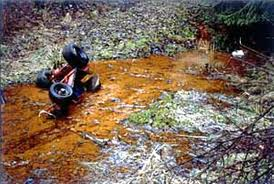 POLLUTION
Artwork by Oliver Cardona
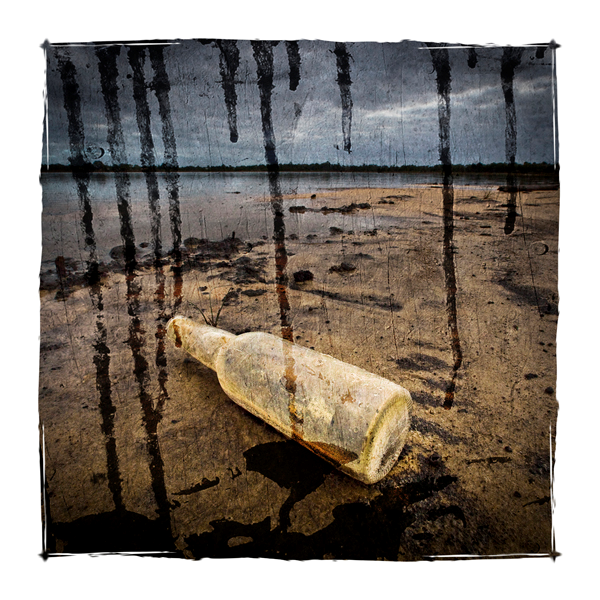 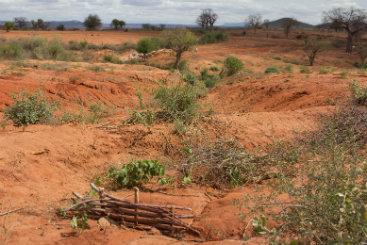 EROSION
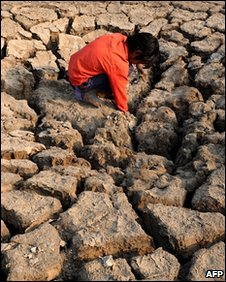 DROUGHT
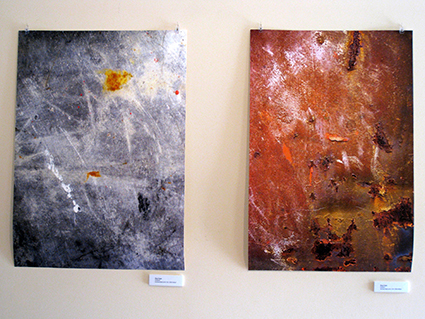 Diane Foster -  UNnatural plants
DEGRADED LANDSCAPE
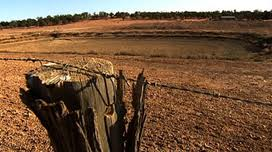 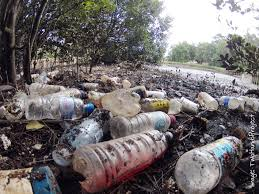 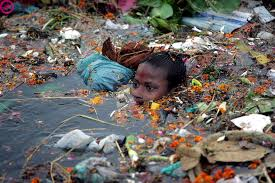 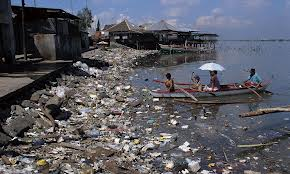 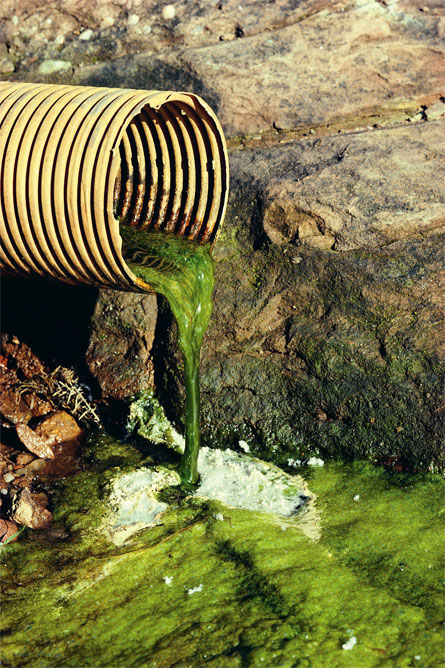 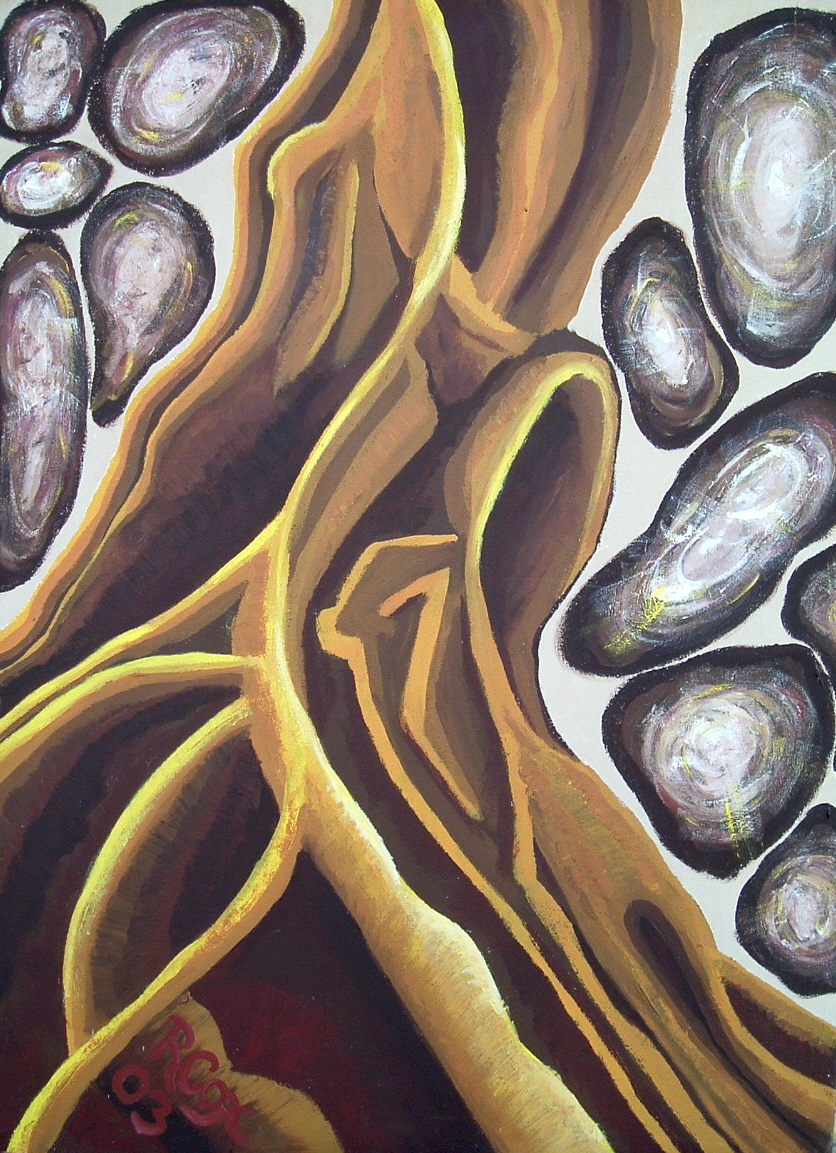 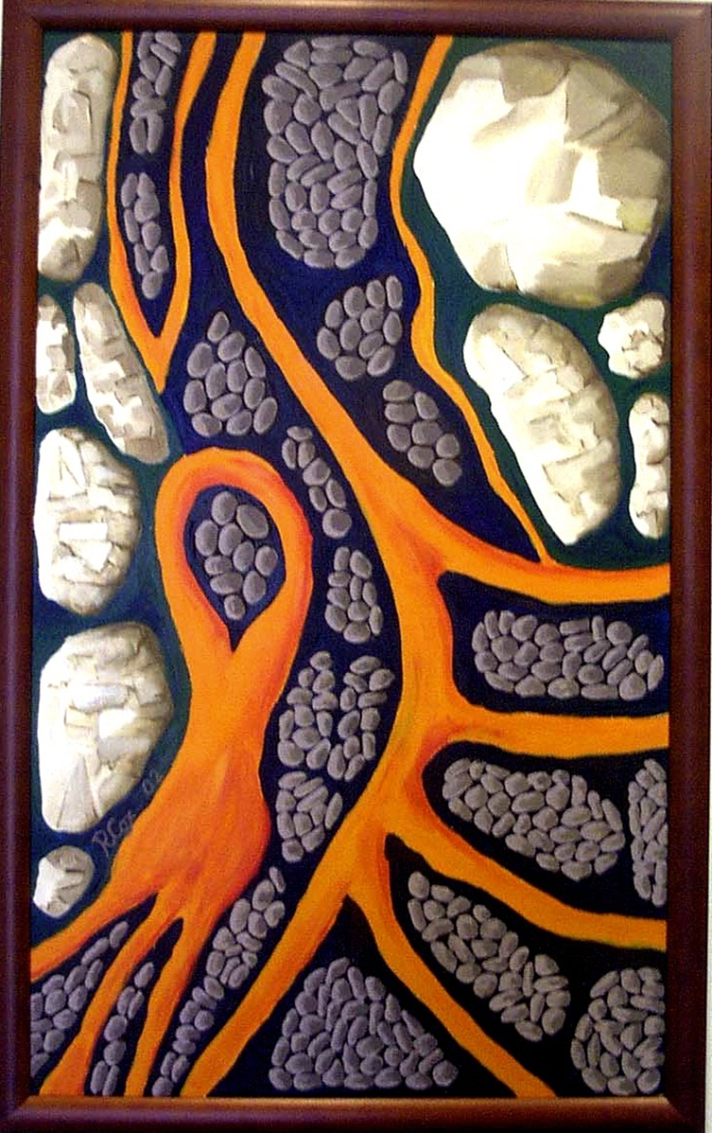 Rosanna CoxPathways (above), Pulse of life (right)
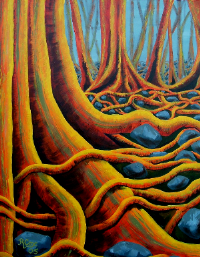 Rosanna CoxExposed
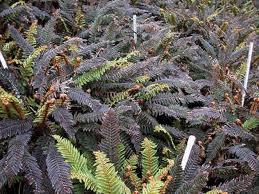 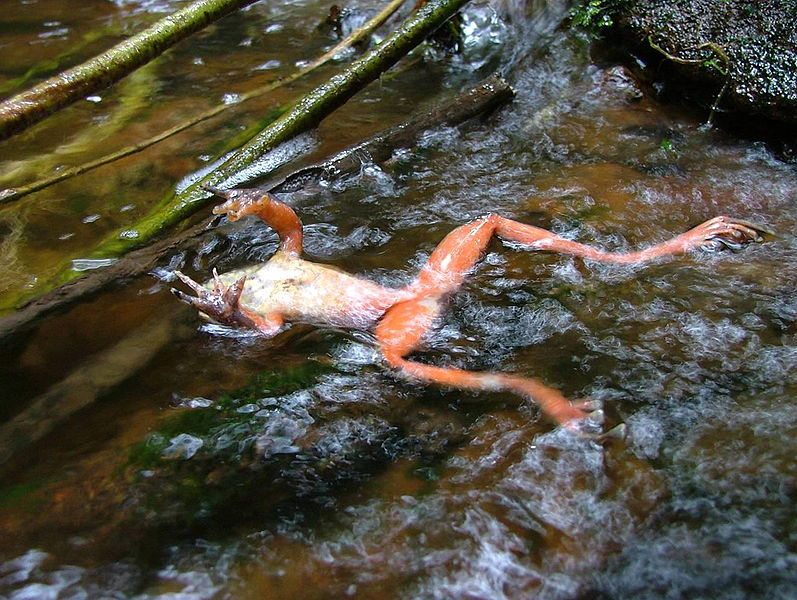 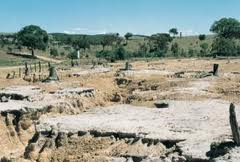 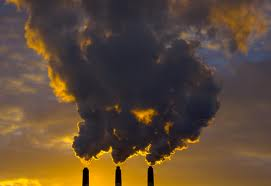 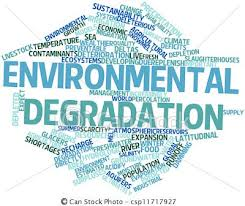 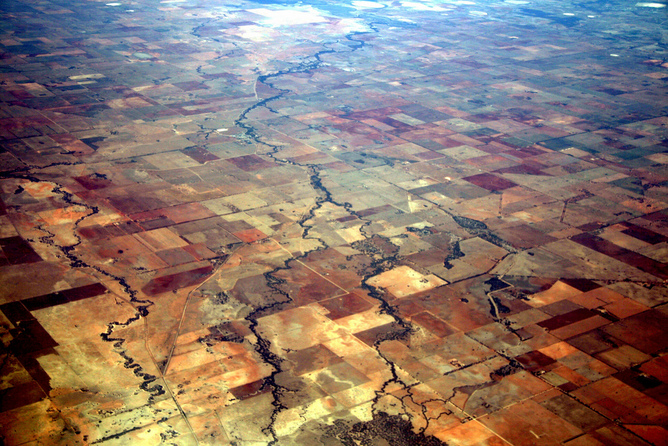 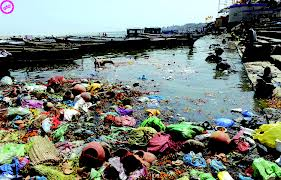 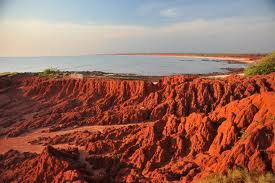 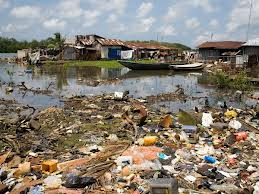 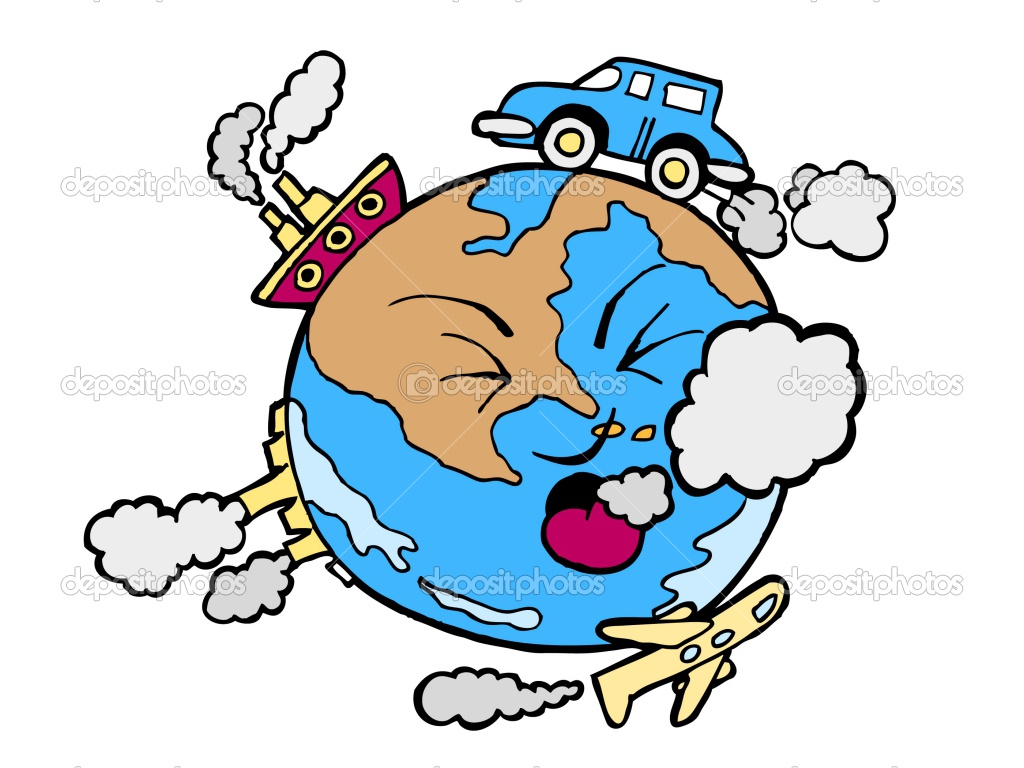 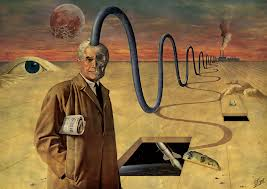 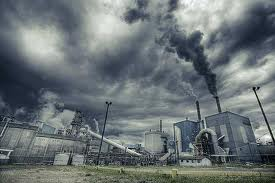 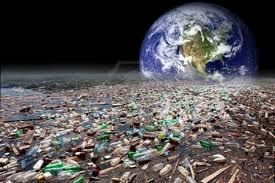 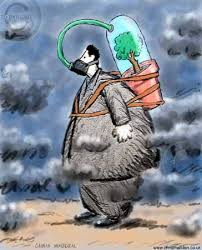